Az erdei cirkusz
MESEFELDOLGOZÁS
CIRKUSZ
BORZ
BÉKÁK
MÓKUSOK
SZÖVŐMADÁR
MEDVE
BAGOLY
KIK EZEK?  HOL LÁTHATJUK ŐKET? MELY CIRKUSZI SZEREPLŐK HIÁNYOZNAK?
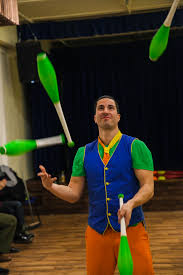 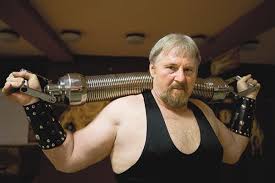 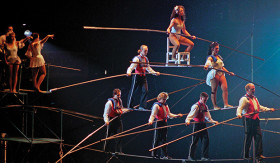 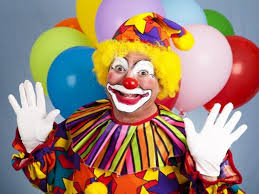 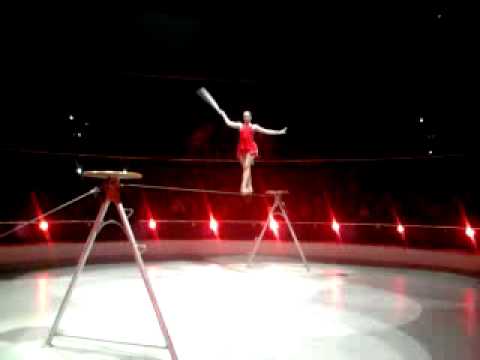 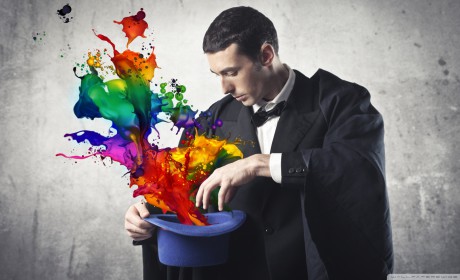